Koeling kosten reduceren d.m.v. een geoptimaliseerde UPS accu dimensionering?
Exide Technologies BVGNB Industrial Power
Raf Bruggeman
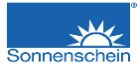 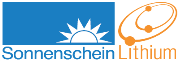 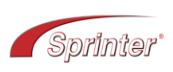 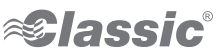 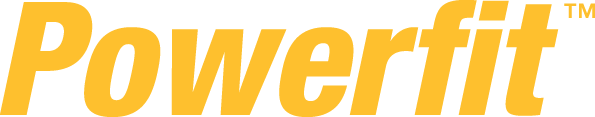 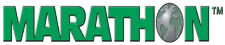 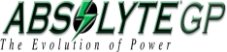 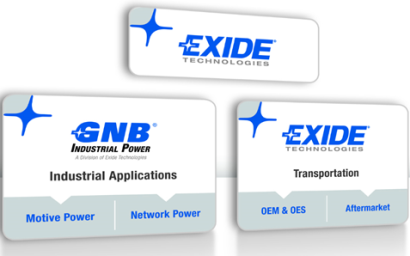 Opgericht in 1888    “Electric Storage Battery Company”
Fabrikant van alle bestaande lood - technologieën en Li-Fe(PO4) Li-Ion accu’s
Leveringsprogramma  energieopslag  van 1 tot 12,000 Ah en van 1 kWh tot XX MWh
15 productiefaciliteiten en (loodaccu) recyclage centra in EU
Ontwerp, productie, installatie, onderhoud en recyclage
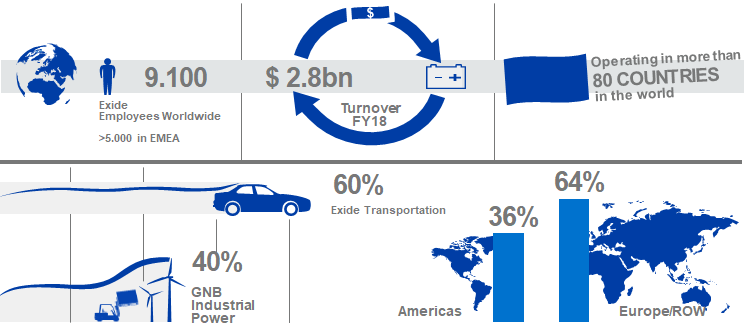 Agenda
Koeling kost & accu-dimensionering – de link
Wat betekent levensduur - LIB/LAB accu’s?
Accu dimensionering en koeling		Basis vereisten	Stappenplan
Beschouwingen
Take Aways
Koeling kost & accu-dimensionering – de link
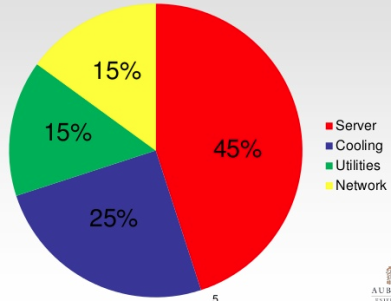 25% van de data center kosten = koeling
(S.L.A.) kosten deels gelinkt aan koeling voor lood- (LAB) en Li-on accu’s (LIB).
Lood- en li-ion accu’s levensduur afhankelijk van o.m. temperatuur.
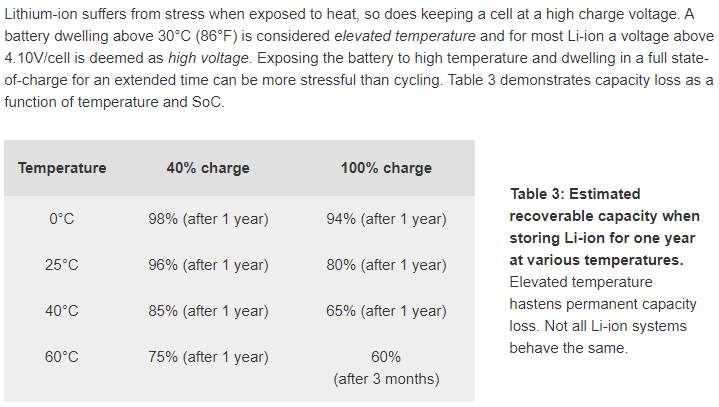 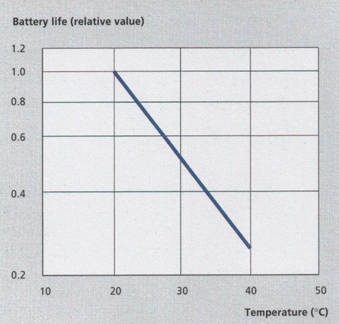 “The rate at which chemical reactions proceed, increases exponentially as temperature rises”Arrhenius law
LAB
LIB
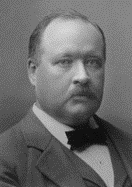 Gemiddelde t° op jaarbasis
Noot: niet alle LAB of LIB technologieën volgen bovenstaand
Wat betekent levensduur - LIB/LAB accu’s (stationair)?
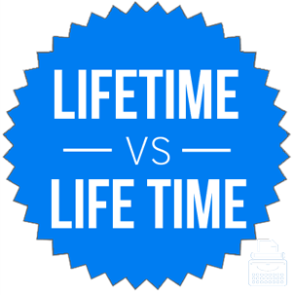 “Design Life”	Ontwerp levensduur (levensduur labo-condities)“Service Life”	Levensduur in de applicatie
Kwaliteit v.d. accu (plaattype, -dikte en –legering, container, polen etc.)
Elektrolyt densiteit
Juiste laadspanning + AC rimpel
Temperatuur
Ontlading (ultrasnel/snel/medium/lang)
Gebruik (stationair, cyclisch & D.o.D. etc)
Inspectie & onderhoud
Beïnvloedt door :
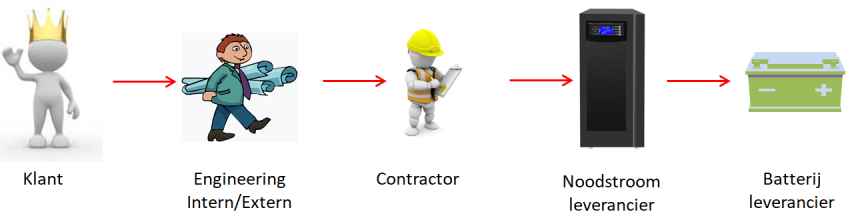 Klant verwachting 
Levensduur in de applicatiei.f.v. de applicatie omstandigheden & - gebruik
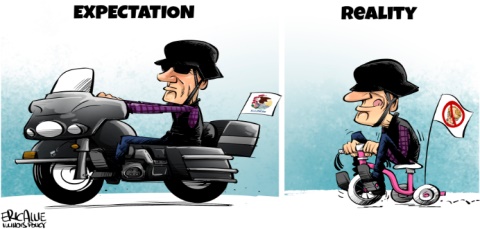 Accu dimensionering en koeling – hogere temperaturen
Stap 1 	Basis vereisten voor optimalisering
Klantverwachting 				noodstroom UPS  10 tot 15 jaarKlant / engineering specificatie voor accu’s 		10 jaar accu   = onvoldoende omschreven.
7 à 8,5 jaar15 jr. UPS = 1 batterij wissel
3 à 5 jaar
9  à 15 jaar mogelijk
10 jaar?
T° vaak  excuus
Geen specificatie = geen vereiste restcapaciteit bij einde levensduur
Eurobat categorieën
Eurobat bepaaltEinde levensduur (E.O.L.)=80% v.d. initiële capaciteit
=
125% factor (op power) vereist
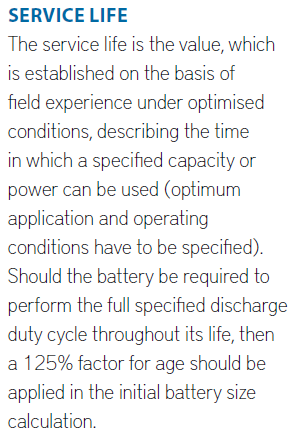 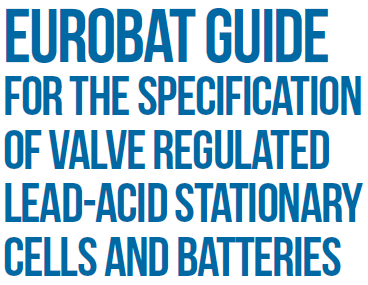 3-5 years 	Standard Commercial
6-9 years 	General Purpose
10-12 years	Long Life
>12 years	Very Long Life
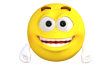 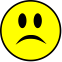 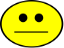 Accu dimensionering en koeling – hogere temperaturen
Temperatuur compensatie op laadspanning & impact levensduur
Vereiste : laadspanning aan batterij klem telt, niet wat de UPS display weergeeft als laadspanning.
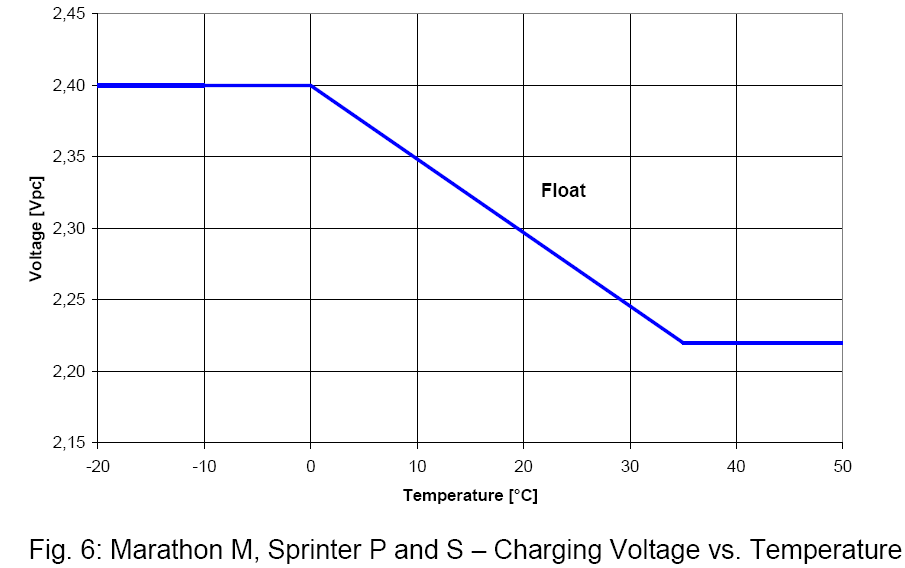 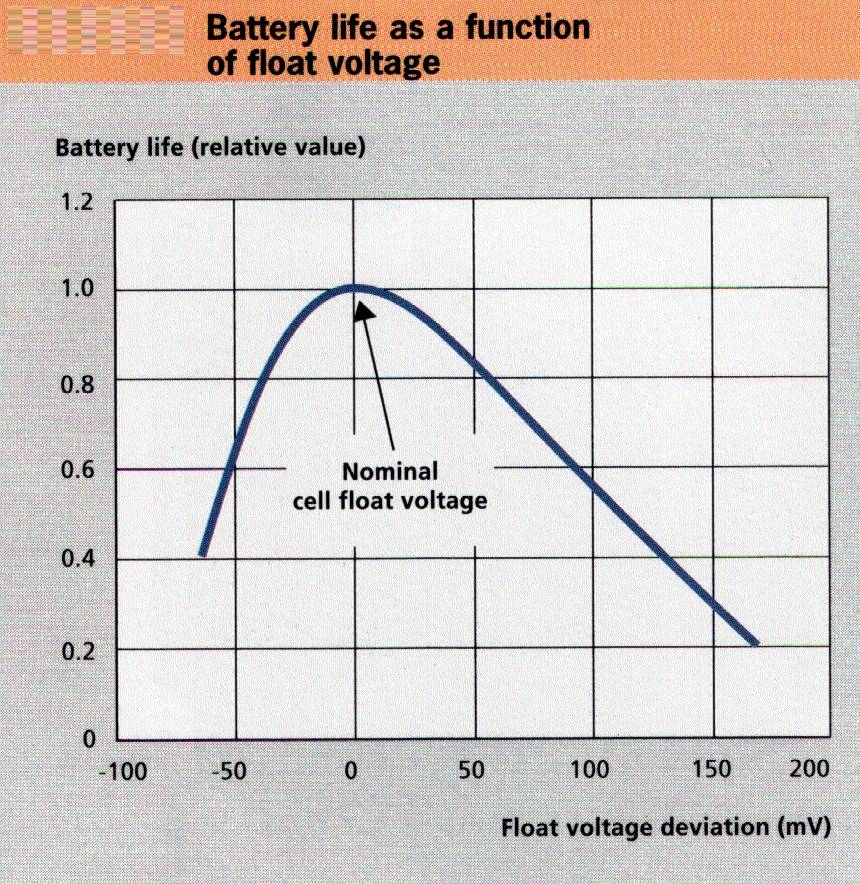 Correcte laadspanning i.f.v. temperatuur
2.29V
- 0.05V
2.24V
2.29V
+ 0.05V
2.34V
0,05 Vpc onderlading
reduceert de levensduur
met 40%
0,05 Vpc overlading
 reduceert de levensduurmet 20%
VoorbeeldTemperatuur laadcurvei.f.v. temperatuur
Belang van t° sensor & correcte t°-compensatie!
Vpc = Volt per cell
Accu dimensionering en koeling – hogere temperaturen
Stap 2 	Opstelling & verluchting
Rek – opstelling 
Betere ventilatie / koeling
Gelijkmatigere temperatuur verdeling
Eenvoud inspectie
Lagere aanschaf- en inspectiekosten 
Kast – opstelling 
Hogere aanraakveiligheid
Esthetisch mooier, soms compacter (!)
Kast – opstelling 
T° bovenin doorgaans hoger dan onderin
Laadspanning minder correct door hogere temperatuur spreiding.
Positie temperatuur sensor ? 2/3e hoogte
Batterij klemmen vaak onbereikbaar voor meting(compacter)
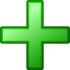 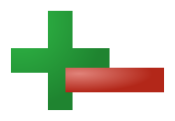 Rek of kast opstelling?
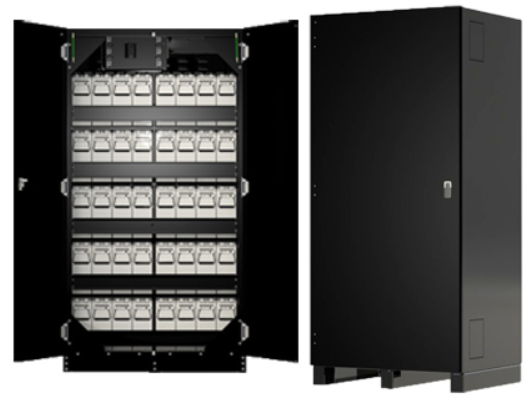 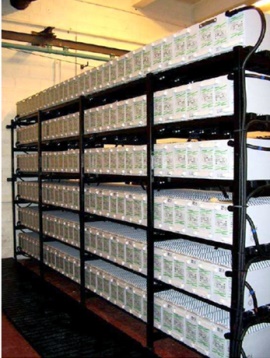 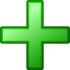 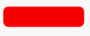 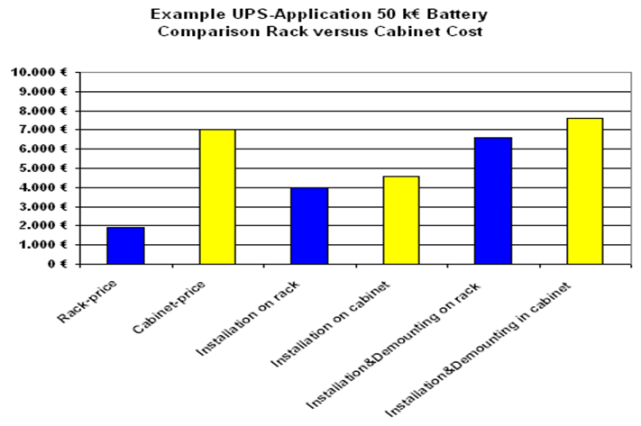 Accu dimensionering en koeling – hogere temperaturen
Stap 3 	Bepaling van gewenste temperaturen
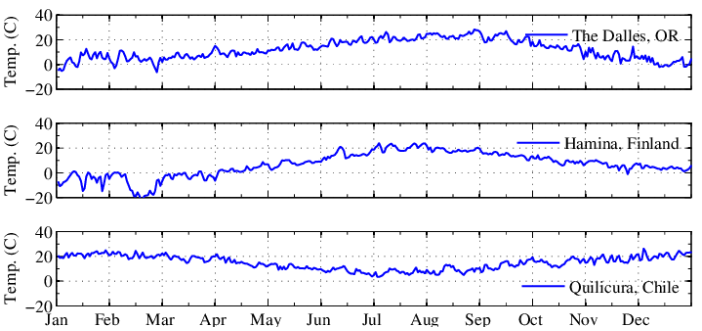 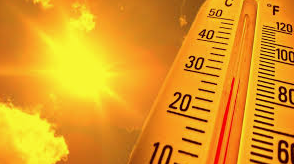 Jaargemiddelde temperatuur is van belang
< 20°C  = 20°C
Periode > 20°C dient bepaald
Google DC’s – source Researchgate.net
Accu dimensionering en koeling – hogere temperaturen
Stap 3 	Bepaling van gewenste temperaturen
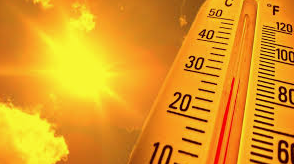 Periode > 20°C dient bepaald:Voorbeeld: 30 dagen 35°C (24/24hr)30 dagen 32°C       “30 dagen 30°C       “(extreem scenario)
Eurobat “10-12 Long Life category” & E.O.L.
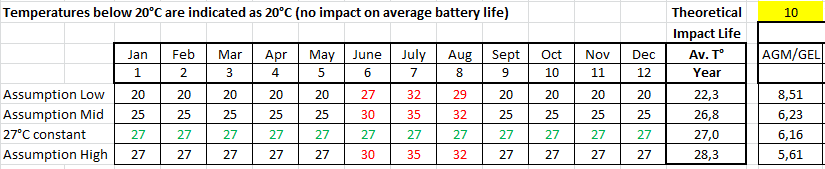 Eurobat “>12 Years Very Long Life” & E.O.L.
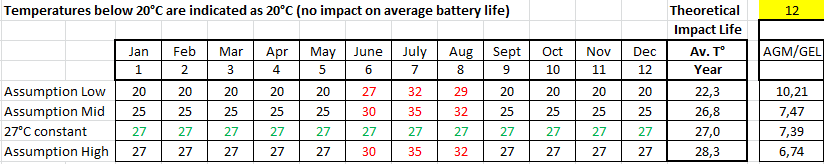 E.O.L.     End Of Life
Vergelijkbaar met een huidige “10-12 Long Life” accu zonder E.O.L. dimensionering
Accu dimensionering en koeling – hogere temperaturen
Stap 4 	Bepaling van type accu i.f.v. de applicatie
Voorlopige conclusie:

Als ALLE voorwaarden in het stappenplan zijn voldaan (lading en temperatuur compensatie/opstelling/E.O.L./Eurobat categorie etc..)
DanKan een “10-12 Long Life” accu antwoord zijn op gebruik in hogere temperaturenmaar mogelijk te korte levensduur (verwachting). 
MaarBiedt een “>12 Very Long Life” accu een levensduur die best beantwoordt aan de eis (reductie koeling).Scenario continu 25°C & 3 maanden op 30,32 & 35°C = 1 accu- wissel.Scenario continu 27° = 1 accu- wissel.
Accu dimensionering en koeling – hogere temperaturen
Beschouwingen (1)
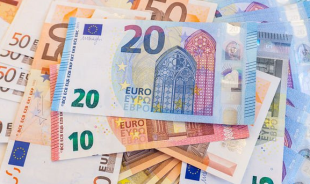 Meerprijs ? 
Eurobat geklasseerde accu’s (>24Ah) van gerenommeerde fabrikanten niet per sé duurder.
Eurobat “>12 Very Long Life” doorgaans proportioneel duurder dan “10-12 Long Life” accu’s.
Eurobat “>12” doorgaans iets minder performant t.o.v. hun “10-12” alternatief.        Mogelijk iets hogere capaciteit en meer plaats nodig maar 	gebruik op hogere temperatuur => accu enkele % meer performant   =>  kan elkaar opheffen..         Voorbeeld   	1MW  UPS  10 min meerkost “>12” vs “10-12”  = Ongeveer 14%                                                          maar lager aantal strings (6V blokken ipv 12V blokken)  = besparing in stringscheiders 		=>  “>12” mogelijk zelfs goedkoper dan “10-12”.
De eventuele meerprijs dient vergeleken met de eventuele besparing in		- S.L.A.   (vergroting bandbreedte temperaturen)
		- koeling –installatie		- koeling kost per jaar/totaal
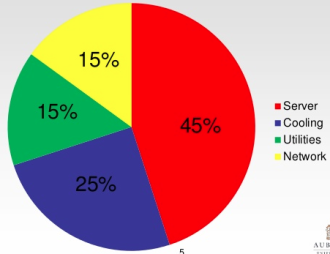 Accu dimensionering en koeling – hogere temperaturen
Beschouwingen (2)
Data Center klantverwachting en –noden zijn  divers en evolutief
Geen “one size fits all”  (meer).
Gebrekkige info-flow (klant  accu-fabrikant).
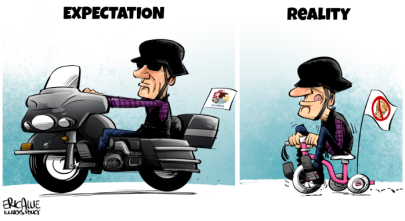 Voorbeeld klantverwachting
Consulteer uw accu-fabrikant(kan i.s.m. uw UPS leverancier)
7 jaar functionaliteit
5 minuten autonomie
X maanden op Y t° / jaar
Z maanden op W t° / jaar
Overige maanden 25°C / jaar
Accu dient te functioneren als ‘grid support’  20 à 50 ontladingen  van 30 seconden / jaar.
Accu-fabrikant geruggesteund door lokale en (liefst) EU experten & R&D.
Bewezen track record in dergelijke projecten.
Simulaties diverse scenario’s mogelijk
Accu dimensionering en koeling – hogere temperaturen
Take Aways
Besparing in koeling (& S.L.A.) kosten mogelijk door optimalisatie van de accu-dimensionering(batterij-fabrikant bij voorkeur te consulteren).
Temperatuur beïnvloedt de levensduur van elke elektrochemische energieopslag (lood,  li-ion etc  - ook i.g.v. zogenaamde ‘high temperature’ accu’s).
Basis vereisten dienen voldaan (opstelling, lading, laadcompensatie etc.).
Eurobat “>12 Very Long Life” accu’s voor hoge temperatuur.(vraag fabrikant-certificaat).
Vraag E.O.L factor 1,25 (op DC vermogen berekend)
Raadpleeg uw accu fabrikant..
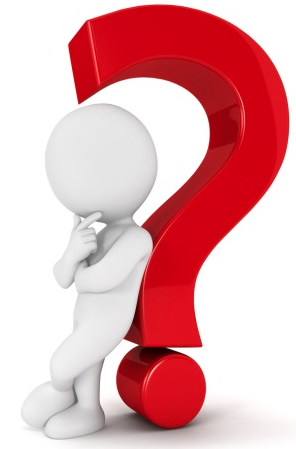 Hoe koeling kosten reduceren d.m.v. 
een geoptimaliseerde UPS accu dimensionering?
Thank you for you attention
Raf Bruggeman
15
Sept. 2019
Contactgegevens
Bedrijfsnaam: 		GNB Industrial Power – Exide Technologies BV.
Adres:		Kiotoweg 201 – 3047 BG Rotterdam
Telefoonnummer:	+31/ (0)10.44.55.620
E-mailadres:		info@exide.nl	
Standnummer:	XX